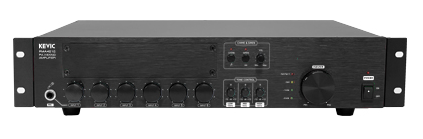 KPA224A
PORTABLE AMPLIFIER
포터블 앰프
1개 지역 전체 방송 송출
4Ω, 8Ω, 100V 출력 선택 스위치로 스피커 매칭
방송 안내용 CHIME(도미솔도), 비상시 SIREN 방송
접점 및 오디오 신호 수신 가능
정격 출력 			: 240W
입력 채널	 		: MIC XLR(5), MIC LINE(1), AUX RCA(2)
사용전원			: AC 220V / 60Hz
외형 규격(W x H x D) 		: 432 x 88 x 350mm
무게			: 5.3kg